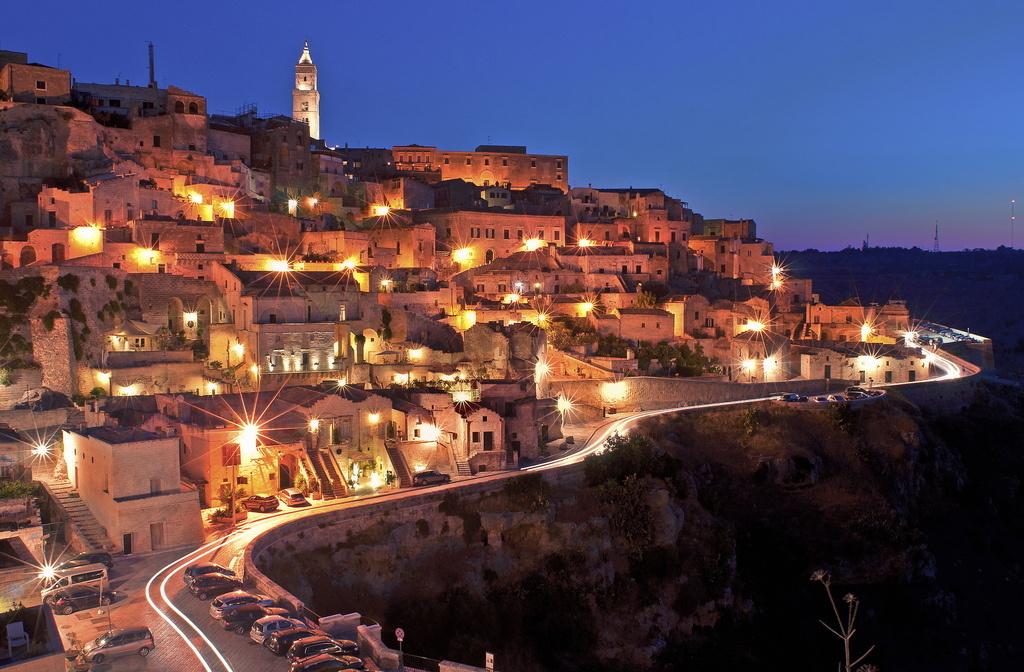 Laboratorio: nuovi marcatori prostatici.
Dal laboratorio alla clinica.                                Vito Pafundi
Azienda Ospedaliera San Carlo Potenza
Laboratorio di Analisi
Basilicata: Matera
[Speaker Notes: Buon pomeriggio, ringrazio gli organizzatori dell’invito e per avermi  dato la possibilità di portare il punto di vista del laboratorio su un tema interessante quale quello dell’appropriatezza e nel caso specifico dello studio dei tumore della prostata con i marcatori tumorali.]
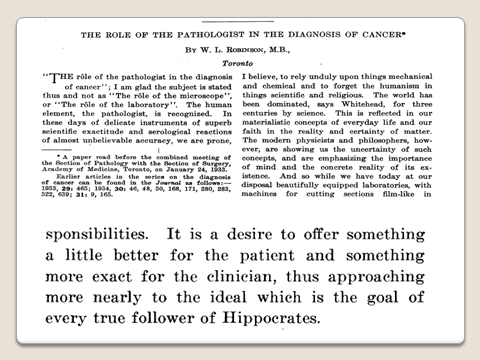 [Speaker Notes: Più di 90 anni fa Robinson si chiedeva quale fosse il ruolo del patologo nella diagnosi dei tumori.
E sintetizzava il suo impegno dicendo che l’obiettivo era quello di fornire qualcosa che fosse sempre meglio per il paziente e qualcosa di sempre più esatto per il clinico. A distanza di un secolo le sue parole sono sempre valide ed attuali.]
Cancer Incidence and Mortality Ratesage-adjusted, standardized over time
As a result of PSA testing, the mortality rate from PCa  today is 45% lower than it was 1992.
The best estimates are that 50-70% of this decrease is due to PSA testing and effective early treatment.
http://www.cancer.org/Research/CancerFactsFigures/CancerFactsFigures/cancer-facts-figures-2012
[Speaker Notes: Largely as a result of PSA testing, the mortality rate from prostate cancer today is 45% lower than it was in 1992. The best estimates are that 50-70% of this decrease is due to PSA testing and to effective early treatment of potentially lethal cancers.]
Decreased Prostate Cancer Mortality during PSA ERA
80% reduction in the proportion  presenting  with  metastatic disease

45% reduction in age-adjusted prostate cancer mortality

Similar  trends in World Health Organization data wherePSA screening is practiced.
[Speaker Notes: Sicuramente l’uso del PSA ha permesso di raggiungere una riduzione pari all’80% dei casi presentatesi con un disseminazione metastatica ed un’altrettanta riduzione della mortalità.]
N Engl J Med
Volume 360(13):1320-1328
March 26, 2009
Original Article Screening and Prostate-Cancer Mortality in a Randomized European Study
Fritz H. Schröder, M.D., Jonas Hugosson, M.D., Monique J. Roobol, Ph.D., Teuvo L.J. Tammela, M.D., Stefano Ciatto, M.D., Vera Nelen, M.D., Maciej Kwiatkowski, M.D., Marcos Lujan, M.D., Hans Lilja, M.D., Marco Zappa, Ph.D., Louis J. Denis, M.D., Franz Recker, M.D., Antonio Berenguer, M.D., Liisa Määttänen, Ph.D., Chris H. Bangma, M.D., Gunnar Aus, M.D., Arnauld Villers, M.D., Xavier Rebillard, M.D., Theodorus van der Kwast, M.D., Bert G. Blijenberg, Ph.D., Sue M. Moss, Ph.D., Harry J. de Koning, M.D., Anssi Auvinen, M.D., for the ERSPC Investigators
In this trial, investigators tested the effect of prostate-specific-antigen testing on the death rate from prostate cancer in more than 162,000 men between the ages of 55 and 69 years in seven European countries
A significant reduction in prostate-cancer mortality was found after a median follow-up of 9 years
Overdiagnosis and overtreatment were important limitations of the screening program
PSA-based screening reduced the rate of death from prostate cancer by 20% but was associated with a high risk of overdiagnosis
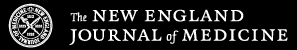 N Engl J Med
Volume 360(13):1310-1319
March 26, 2009
Original Article Mortality Results from a Randomized Prostate-Cancer Screening Trial
Gerald L. Andriole, M.D., E. David Crawford, M.D., Robert L. Grubb, III, M.D., Saundra S. Buys, M.D., David Chia, Ph.D., Timothy R. Church, Ph.D., Mona N. Fouad, M.D., Edward P. Gelmann, M.D., Paul A. Kvale, M.D., Douglas J. Reding, M.D., Joel L. Weissfeld, M.D., Lance A. Yokochi, M.D., Barbara O'Brien, M.P.H., Jonathan D. Clapp, B.S., Joshua M. Rathmell, M.S., Thomas L. Riley, B.S., Richard B. Hayes, Ph.D., Barnett S. Kramer, M.D., Grant Izmirlian, Ph.D., Anthony B. Miller, M.B., Paul F. Pinsky, Ph.D., Philip C. Prorok, Ph.D., John K. Gohagan, Ph.D., Christine D. Berg, M.D., for the PLCO Project Team
In this study involving nearly 77,000 men, investigators analyzed the effect of screening with prostate-specific-antigen testing and digital rectal examination on the rate of death from prostate cancer, as compared with usual care
After a follow-up of 7 years, the death rates from prostate cancer did not differ significantly between the two study groups
Data from the 10-year follow-up (which were 67% complete) also showed no significant difference in prostate-cancer mortality
After 7 to 10 years of follow-up, the rate of death from prostate cancer was very low and did not differ significantly between the two study groups
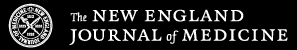 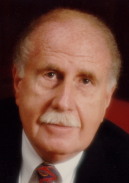 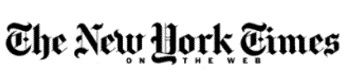 The great prostate mistake
Richard Ablin
«… the test is hardly more effective than a coin toss.»
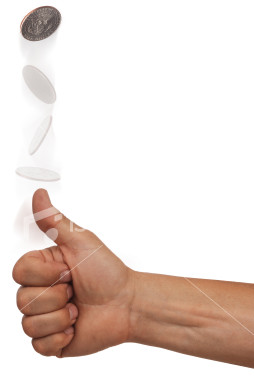 [Speaker Notes: Negli Stati uniti ha sentito il dovere di intervenire Richard Ablin, scopritore nel 1974 del PSA.

Il mio PSA ? 
Un disastro per la salute pubblica e per  di più costosissimo. L’80% degli uomini con PSA  tra 4 e 10 ha un aumento del volume della prostata che è di natura benigna.

Entrambi i due interventi hanno messo in evidenza due importanti aspetti:]
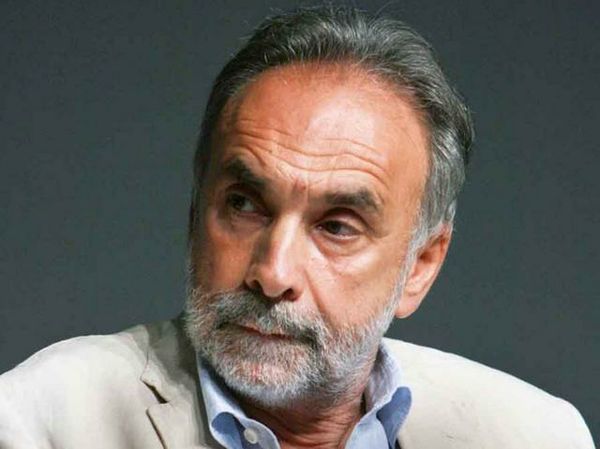 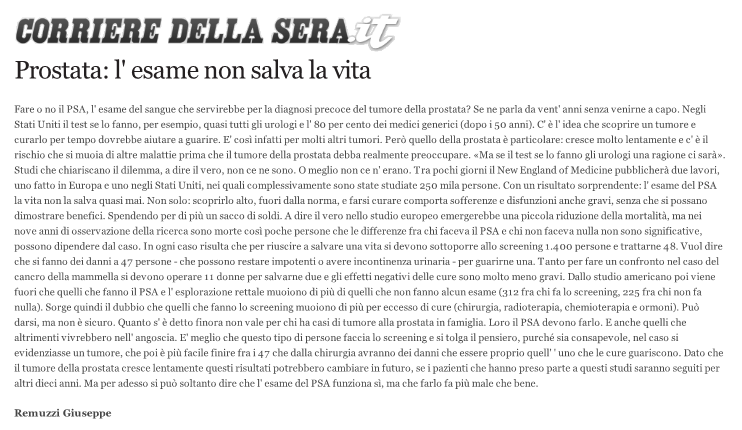 Giuseppe Remuzzi
… per adesso si può soltanto dire che l’esame del PSA funziona sì, ma che farlo fa più male
 che bene .
Per riuscire a salvare una vita si devono sottoporre allo screening 1400 persone e trattarne 48.
[Speaker Notes: Alla luce di questi studi Giuseppe Remuzzi dalle colonne del Corriere della Sera si è chiesto se è ancora il caso di fare il PSA?]
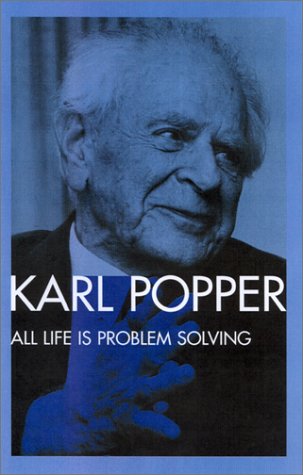 Metodo scientifico  (sec. Karl Raimund Popper)
Inciampiamo in qualche problema.
2.   Tentiamo di risolverlo, ad esempio proponendo qualche nuova teoria.
3.    Impariamo dai nostri sbagli, specialmente da quelli che ci sono resi presenti
       dalla discussione critica dei nostri tentativi di risoluzione.
La nostra conoscenza si accresce man mano che procediamo da vecchi problemi a
       nuovi problemi per mezzo di congetture e confutazioni. L’osservazione e l’esperimento
       non possono stabilire nulla in modo definitivo, perché c’è sempre la possibilità
       di un errore sistematico, dovuto all’interpretazione sistematicamente errata di 
       qualche fatto.
Problemi – Teorie - Critiche
[Speaker Notes: Probabilmente niente, se non che in questi ultimi due anni in maniera più o meno consapevole i clinici e i ricercatori hanno messo in pratica il metodo scientifico proposto da Popper.

Noi non partiamo da osservazioni ma sempre da problemi : da problemi pratici o da una teoria che si è imbattuta in difficoltà.

Una volta che ci troviamo ad affrontare un problema procediamo con due tipi di tentativi: tentiamo di indovinare, o di congetturare, una soluzione per il nostro problema e tentiamo di criticare le nostre soluzioni , che di solito sono piuttosto deboli.

La nostra conoscenza si accresce man mano che procediamo da vecchi problemi a nuovi problemi per mezzo di congetture e confutazioni.

La funzione decisiva dell’osservazione e dell’esperimento nella scienza è la critica . L’osservazione e l’esperimento non possono stabilire nulla in modo definitivo , perché c’è sempre la possibilità di un errore sistematico , dovuto all’interpretazione sistematicamente errata di qualche fatto.]
Limiti dosaggio del PSA
Falsi positivi (infiammazione , ipertrofia).

Falsi negativi (alcune forme particolarmente aggressive possono non produrre grandi quantità di PSA).

Incapacità a discriminare tra forme clinicamente significative  di PCa (Gleason >7) e forme indolenti.

La specificità del PSA è del 12.8% con un cut-off di 4 ng/mL con un conseguente aumento del 75% delle biopsie non necessarie.

Overdetection e l’overtreatment sono stimati intorno al  50%.
USPSTF Reccomandation
In may 2012, the U.S. preventive services task force (USPSTF) reccomended  againist PSA based screening for prostate cancer for all men («D reccommendation»).

The USPSTF issued a statement indicating the need for a «better test and better treatment options».
What is wrong with the USPSTF recommendation?
Inappropriate inclusion of very different trials in meta-analysis
Lack of appreciation for the strong relationship between PSA and prostate cancer mortality 
Inadequate consideration of time-to-event (long delay between elevated PSA and death from prostate cancer)
Overall mortality is not an appropriate endpoint
Mortality risk of surgery exaggerated (0.5%)
Vickers AJ, Lilja H.  Time for another rethink on prostate cancer screening. Nat Rev Clin Oncol. 2011; 9:7-8.
[Speaker Notes: Nevertheless, we believe the data show that the USPSTF got some things wrong, and that by changing the way we test and avoiding treatment of low-risk cancers, we can and should change the risk-benefit ratio in favor of screening for prostate cancer.]
Screening Smarter:How to Increase the Benefits and Reduce the Risksof Screening for Prostate Cancer
Risk-adjust screening by age and PSA (reduce false positives)
Reduce false positive PSA results by repeating (verifing) positives and by adding additional markers  -2(pro)PSA) (reduce indications for biopsy)
Active surveillance for low-risk cancers (reduce harms of unnecessary therapy)
Refer patients who need treatment to high-volume physicians or centers (reduce harm of necessary therapy)
Vickers A, Roobol M, Lilja H.  Annu. Rev. Med. 2012. 63:161–70.
[Speaker Notes: Four key strategies for continuing to screen for prostate cancer, but “screening smarter.”]
Il PSA non è un test perfetto.

La USPSTF indica la necessità di un test migliore per un miglior trattamento.

2012 Beckman Coulter ha ricevuto l’approvazione FDA per l’introduzione del phi e del dosaggio del (-2)proPSA.
Nuovo marcatore e nuove domande
Il phi è più alto nelle persone con PCa?
Il phi può predire il PCa ?
Può il phi predire l’aggressività del tumore?
Il phi riesce ad evitare biopsie non necessarie?
Quali sono i problemi da considerare nella fase pre-analitica?
Quali sono i valori di accuratezza del dosaggio del (-2)proPSA ?
La refertazione del phi come va stutturata?
intact
non-active
PSA
39%
Complex
 PSA
[-2]pro PSA
6%
[-4]pro PSA
10%
Free PSA
15%
proPSA
32%
[-5/7]pro PSA
17%
BPSA
28%
Frazioni del PSA
Mikolajczyk et al; Meeting of the Keio Medical Society, Tokyo, 2002
[Speaker Notes: several molecular forms of fPSA exist, intact PSA, BPSA, and the various form of ProPSA]
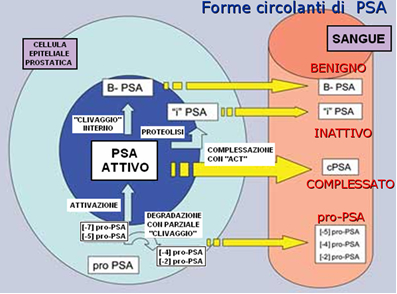 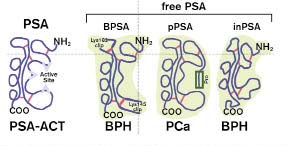 Trattamento del campione per il dosaggio del (-2)proPSA
Stessa procedura che si utilizza  per PSA e free PSA. Dagli studi fatti il (-2)proPSA ha mostrato una stabilità maggiore rispetto alle altre frazioni. I campioni vanno centrifugati entro 3 ore dal prelievo.
Il siero è l’unico tipo di campione approvato. Il plasma dovrebbe essere evitato perché ha mostrato un decremento nei risultati del PSA.
I campioni devono essere conservati a :


I campioni sono stati testati fino a 2 cicli di congelamento\scongelamento senza mostrare effetti sul dosaggio.
Dosaggio del (-2)proPSA
Dosaggio immunoenzimatico di tipo sandwich a due siti, che impiega monoclonali murini coniugati alla fosfatasi alcalina, particelle paramagnetiche rivestite con ab monoclonale ed un agente bloccante.
   
     Il (-2)proPSA nel campione si lega all’anticorpo specifico immobilizzato, mentre l’ab coniugato anti-PSA-fosfatasi alcalina si lega a differenti epitopi sulla molecola del (-2)proPSA. Dopo allontanamento delle componenti non legate viene aggiunto il substrato chemiluminescente (Lumi-Phos 530)

     Viene utilizzata una curva di calibrazione a sette punti da 0 a 5000 pg/ml stabile 28 giorni.
Limit of blank
Ovvero il valore più alto atteso dal campione in cui non è presente l’analita (verificato sec. prot. EP17-A del CLSI; 148 replicati di un campione senza analita determinati in 12 sedute diverse) è pari a:
     0.50 pg/mL.
MC Anelli. Ligand Assay 15 (2) 2010
Limit of quantitation
Ovvero la minima concentrazione dell’analita alla quale l’errore totale corrisponde alle esigenze di precisione accettabili per l’uso clinico (sec. Prot. EP17-A; dosati 60 replicati di 7 campioni ) è pari a: 3.23 pg/mL
MC Anelli. Ligand Assay 15 (2) 2010
Imprecisione totale del (-2)proPSA
MC Anelli. Ligand Assay 15 (2) 2010
Reattività crociata
E’ stata studiata la reattività crociata di (-2)proPSA, di altre isoforme di PSA (PSA-ACT, fPSA, (-4)proPSA, (-5/-7)proPSA, e BPSA) è inferiore al 5%.

I campioni di siero contenenti concentrazioni di emoglobina fino al a 500 mg/dL, bilirubina fino a 20 mg/dL, trigliceridi fino a 1500 mg/dL e proteine totali fino a 6.2 gr/dL non presentano interferenze.
h
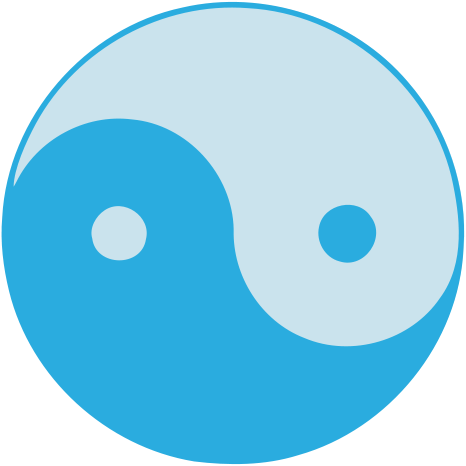 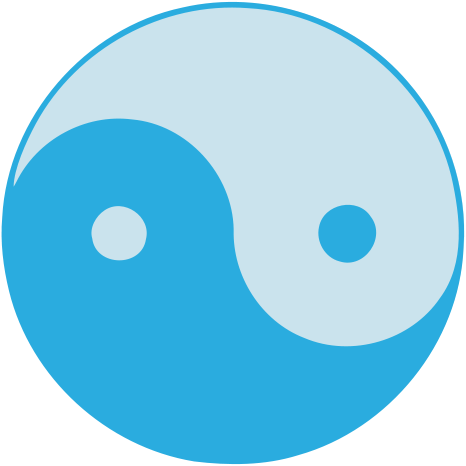 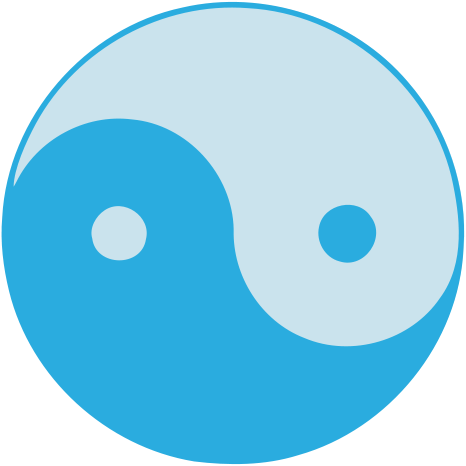 PSA/PSA free
i
p
-2proPSA
prostate   health   index
(-2)proPSA nella pratica clinica come phi
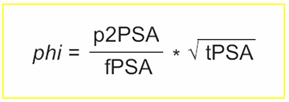 Disclaimer: FDA  Intended  Use  Statement  for The Prostate Health Index
The phi results  are intended  to  be used  as  an  aid in distinguishing  prostate cancer from  benign  prostatic conditions  in men 50  years  of age and older  with total PSA results in the 4 - 10 ng/ml  range  and negative digital  rectal examinations (DRE)  findings.
Il phi può servire a predire l’aggressività tumorale?

   Il phi può servire a ridurre le biopsie non necessarie?
La refertazione
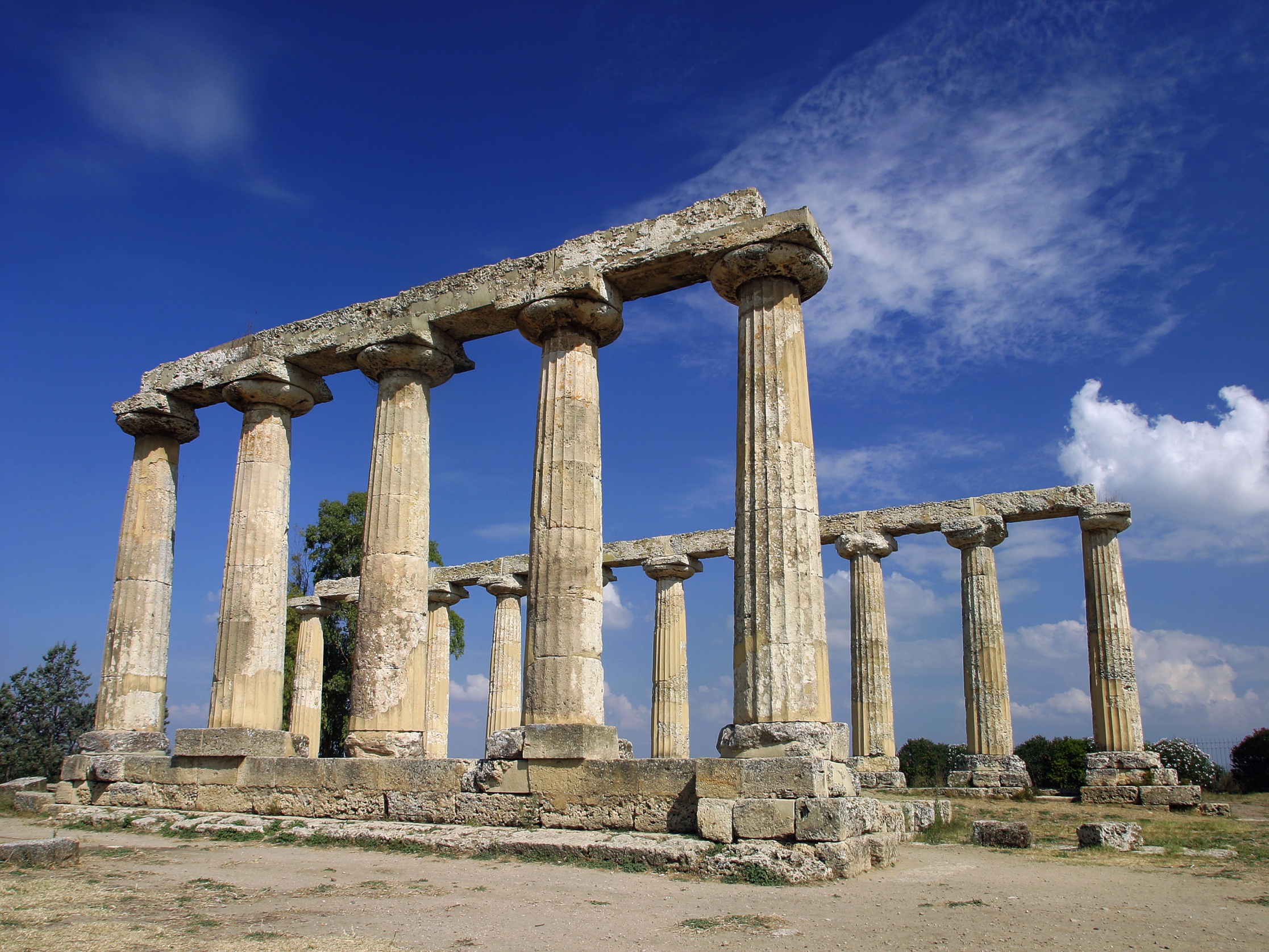 Basilicata: Metaponto , tavole palatine
[Speaker Notes: La storia ed il progresso della medicina alternano momenti esaltanti a momenti deprimenti.

Quella del PSA non sfugge a questo corso.

La scoperta del PSA e la dimostrazione della sua utilità nella diagnosi precoce e nel monitoraggio del ca prostatico fece avanzare la speranza che questo semplice esame sierologico potesse essere validamente utilizzato nello screening dei pazienti asintomatici.

Venne avanzata la promessa che ad una diagnosi precoce avrebbe corrisposto un rapido intervento terapeutico con un miglioramento della sopravvivenza.

Tuttavia, nel corso degli ultimi 15 anni le indagini di screening del PSA nei pazienti asintomatici hanno dato risultanti controversi.

L’anno di crisi del PSA probabilmente è stato il 2009, quando due studi,  che hanno coinvolto circa 250.000 persone, sono apparsi sul NEJM.]
I risultati
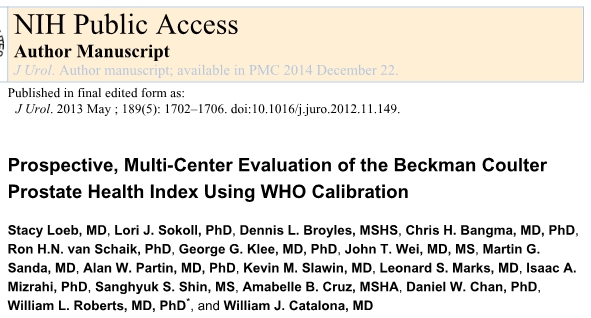 Purpose: objective was to study the influence of assay standardization on these markers.
Phi can be calculated using Hybritech or WHO standardized assays, and significantly
improved the prediction of biopsy outcome over %fPSA or PSA alone.
[Speaker Notes: 892 pazienti sono stati studiati per valutare l’utilità del phi. Tutti i pazienti presentavano un PSA compreso tra 2 e 10 ng/ml.]
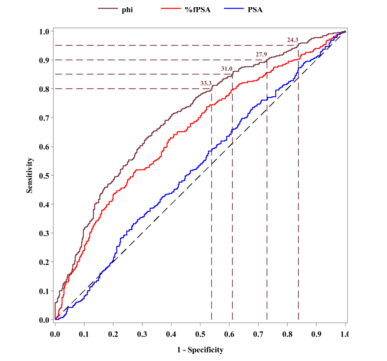 ROC curve analysis comparing phi, %fPSA, and PSA for prostate cancer detection in men with PSA levels
of 1.6 – 7.8 ng/ml (WHO calibration).
ROC CURVA

Studio della funzione che lega, in un test quantitativo,  la probabiltà di ottenere un risultato vero positivo nella classe dei malati veri (ossia la sensibiltà) alla probabilità di ottenere un risultato falso positivo nella classe dei soggetti sani (ossia la specificità).
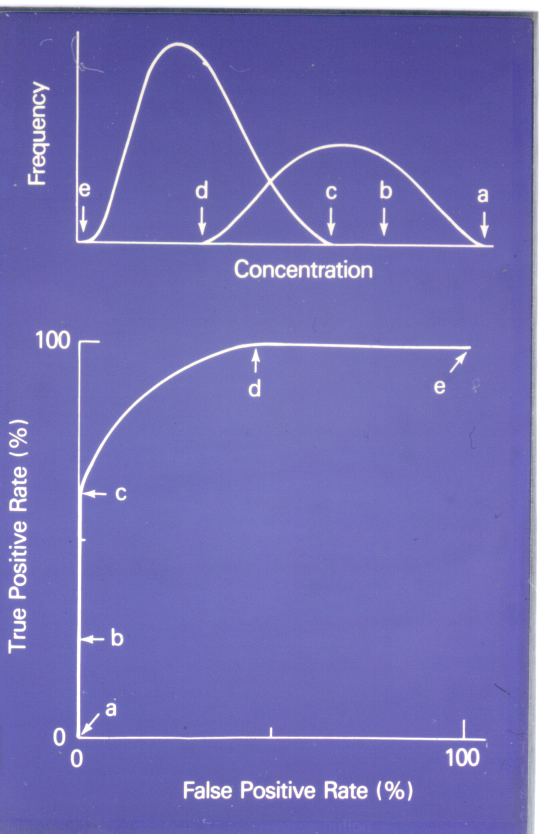 [Speaker Notes: In altre parole vengono studiati i rapporti fra allarmi veri e falsi allarmi.

La capacità discriminante di un test ossia la sua attitudine a separare propriamente la popolazione in studio in «malati» e «sani» è proporzionale all’estensione dell’area sottesa alla curva ROC ed equivale alla probabilità che il risultato di un test su un individuo estratto a caso dal gruppo dei malati sia superiore a quello di uno estratto a caso dal gruppo dei non-malati.

Il punto sulla curva ROC più vicino all’angolo superiore sinistro rappresenta il miglior compromesso fra sensibilità e specificità.

L’area sottesa ad una curva ROC rappresenta un parametro fondamentale per la valutazione delle performance di un test, in quanto costituisce una misura di accuratezza non dipendente dalla prevalenza.]
INTEPRETAZIONE DEL VALORE DELLE ROC CURVE
AUC = 0,5          test non informativo

0,5<AUC<0,7     test poco accurato

0,7<AUC<0,9     test moderatamente accurato

0,9<AUC<1,0     test altamente accurato

AUC = 1             test perfettto
Gleason score on biopsy among cancer patients (N=429)
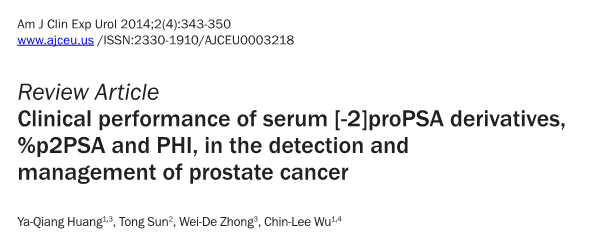 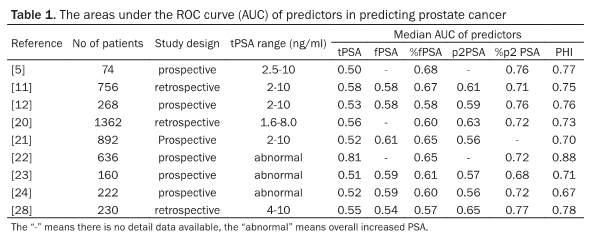 Both phi and %(-2)proPSA :
enhanced the accuracy  of  detection,

        reduced  the  number  unnecessary  biopsies,

        helped predicting the aggressiveness of PCa when  	compared      with tPSA and fPSA.
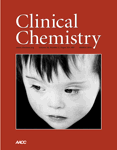 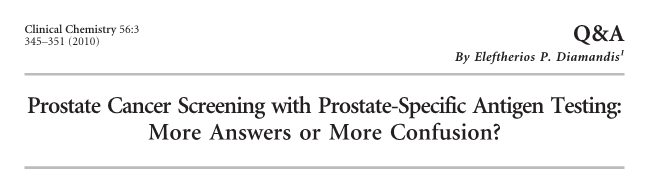 [Speaker Notes: I laboratoristi da parte loro hanno anch’essi avviato un serio dibattito esemplificativo del quale è stata la serie di domande e risposte pubblicate lo scorso anno. Su Clinical Chemistry]
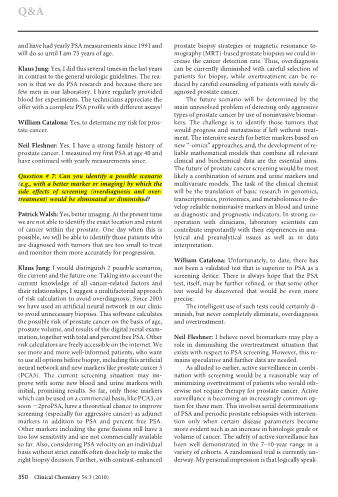 Question 7:Can you identify a possible scenario (e.g. with a better marker or imaging) by wich the side effects of screening (overdiagnosis and overtreatment) would be eliminated or diminished?
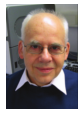 “The current screening situation may improve with
some new blood  and  urine markers with initial,
promising results.”
Klaus Jung
“In future scenario the intensive search for better
markers  based  on new «omics» approaches, and, the
devolpment  of reliable  mathematical  models that
combine all  relevant  clinical and  biochemical data are
the essential  aims.”
[Speaker Notes: Klaus Jung ritiene che una possibile soluzione a queste difficoltà possa derivare dall’impiego di nuovi biomarcatori.]
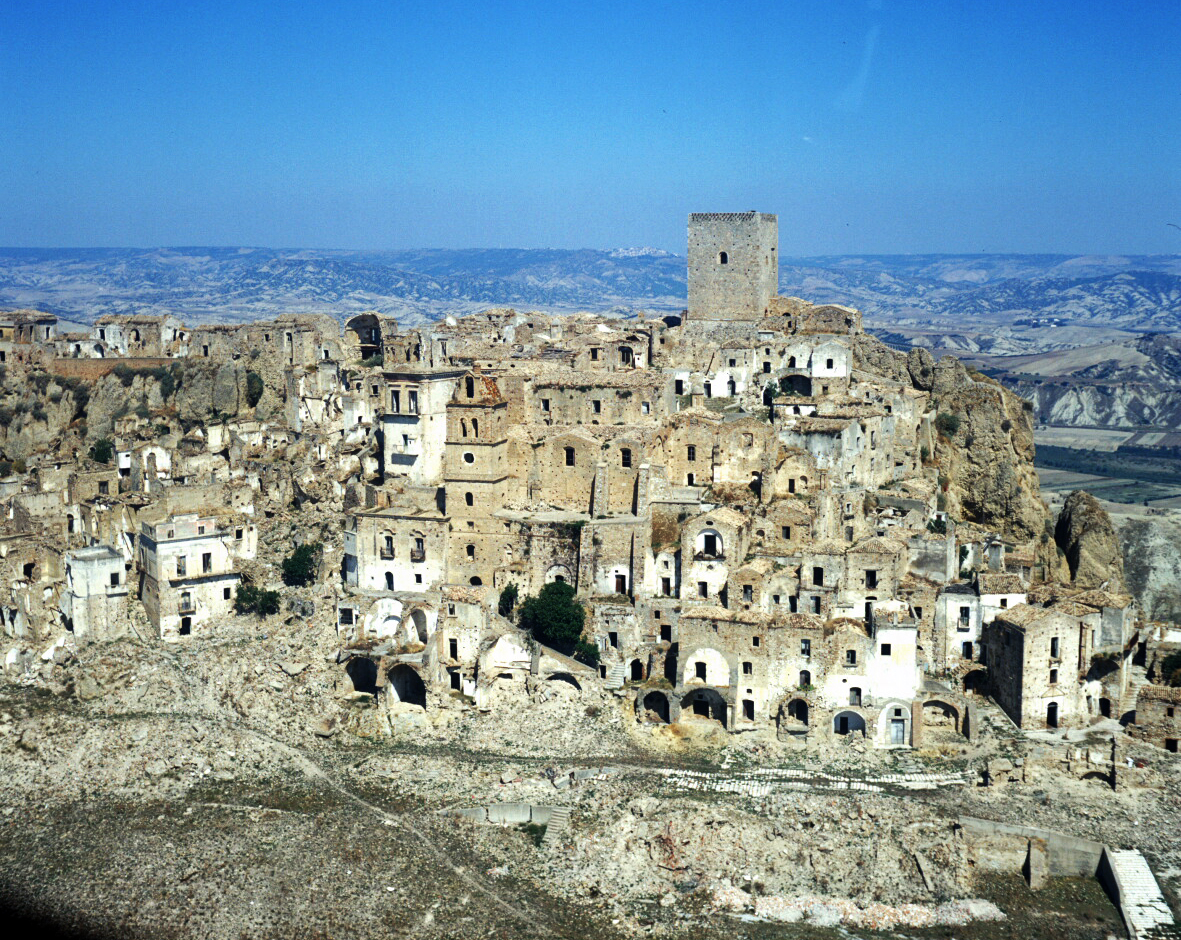 Basilicata: Craco
Grazie per l’attenzione.
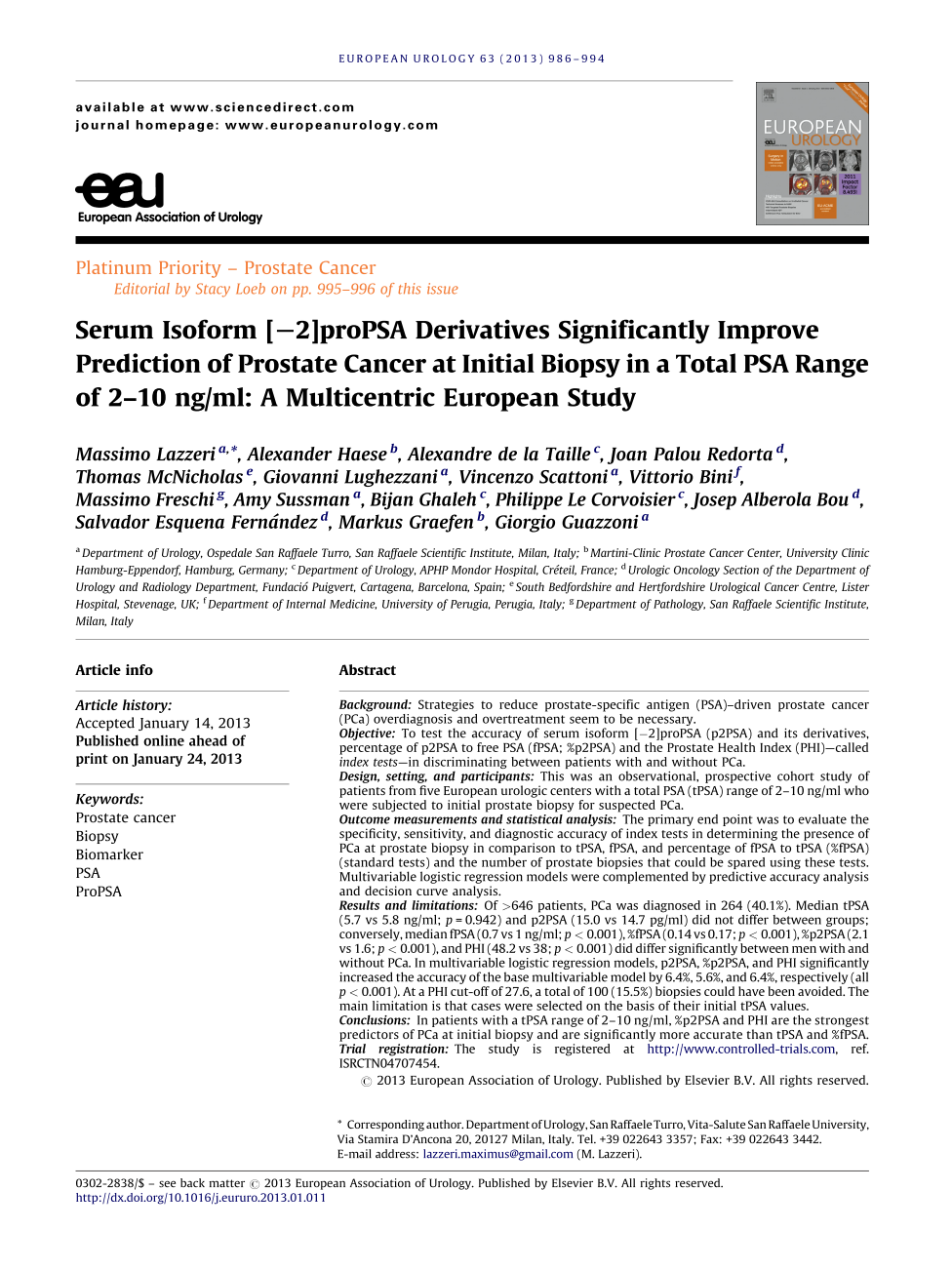 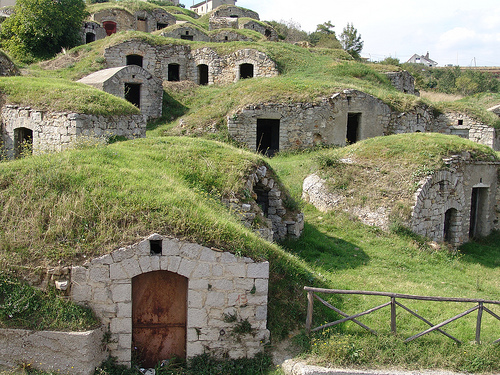 Collina materana
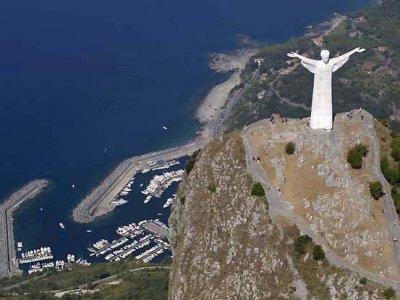 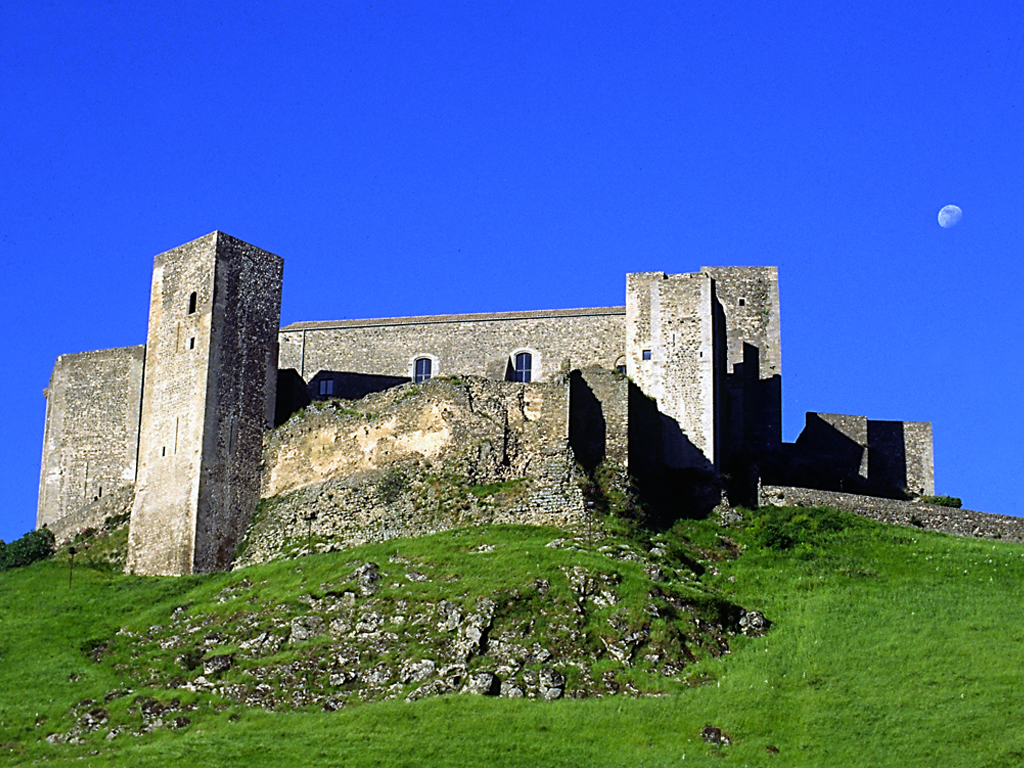 Grazie e  buon  lavoro
Melfi : castello di Federico II   fonte APT
Biomarkers: A Key to 21st Century Personalized Cancer Care
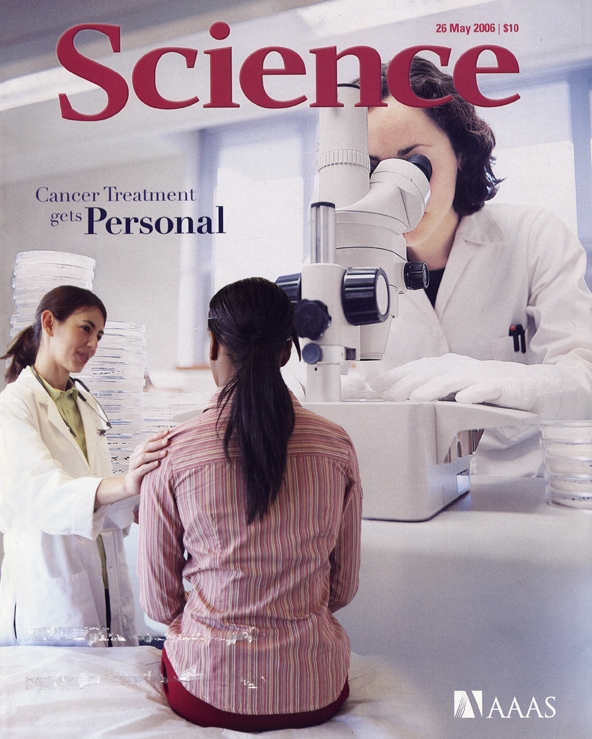 “The emerging use of cancer biomarkers may herald an era in which physicians no longer make treatment choices that are based on population-based statistics but rather on the specific characteristics of individual patients and their tumor.”
William S. Dalton and Stephen H. Friend
Science;  May 26, 2006
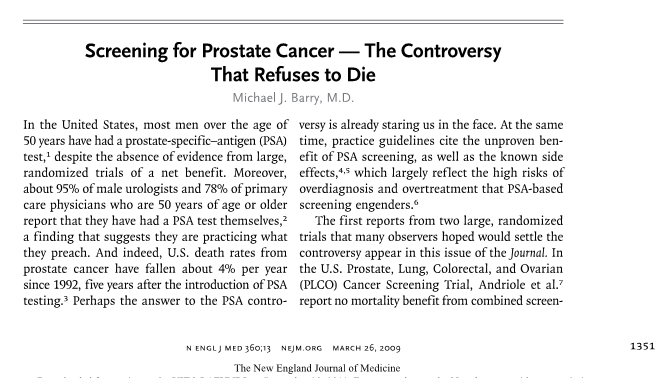 After digesting these reports, where do we stand regarding the PSA controversy?


It is important to remember that he key question is not wether PSA screening is 
effective  but whether it does more good than harm.
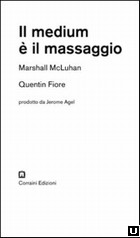 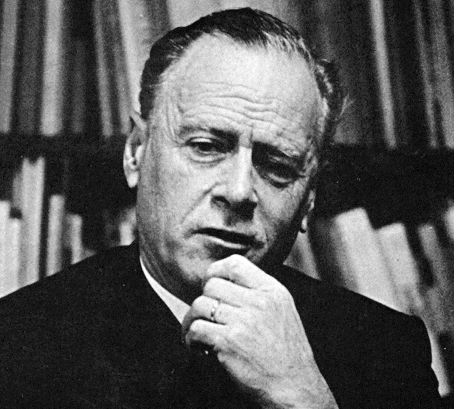 Ed. Corraini
Marshall Mc Luhan
Il medium è il messaggio

… è proprio la particolare struttura comunicativa di ogni medium che lo
rende non neutrale, perché essa suscita negli utenti-spettatori 
comportamenti e modi di  pensare…
[Speaker Notes: E’ proprio la particolare struttura comunicativa di ogni medium che lo rende non neutrale , perché essa suscita negli utenti spettatori determinati comportamenti e modi di pensare.]
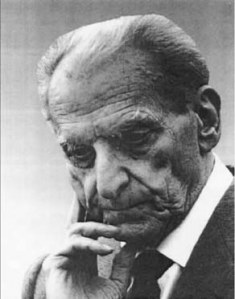 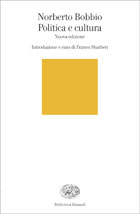 Politica e cultura 
 ed. Einaudi
Norberto Bobbio
Il compito degli uomini di cultura è più che mai oggi quello di seminare
dei dubbi, non già  di raccogliere certezze.
[Speaker Notes: L’altro aspetto da evidenziare e che i dubbi e le domande rappresentano un terreno molto più fertile delle certezze.

Norberto Bobbio  esortava gli uomini di cultura umanistica, ed allargando il discorso anche quelli di formazione prettamente scientifica, a preferire  i dubbi e le domande alla certezze quali strumenti di giuda della ricerca.]